Historia de la Computación
El ABACO
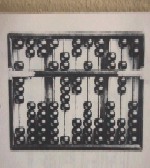 Tendria  5000 años de antigüedad
Es la primera herramienta para calcular conocida
Blaise Pascal (1623-1662)
Matemático Francés
Construyó la primera máquina de sumar en 1642
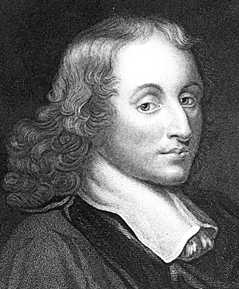 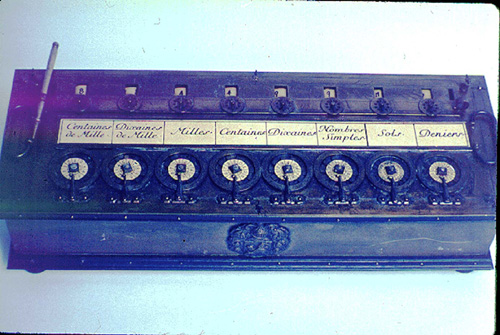 Joseph Marie Jacquard
Utilizó tarjetas perforadas
Inventó el Jacquard loom, 1801
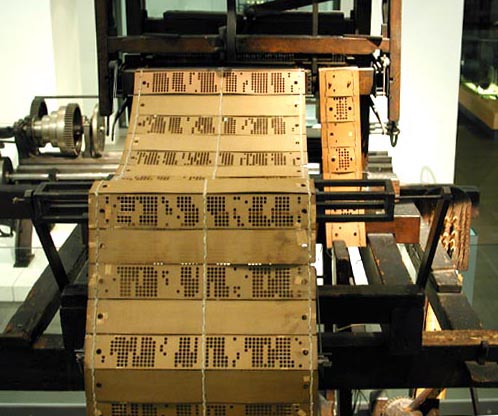 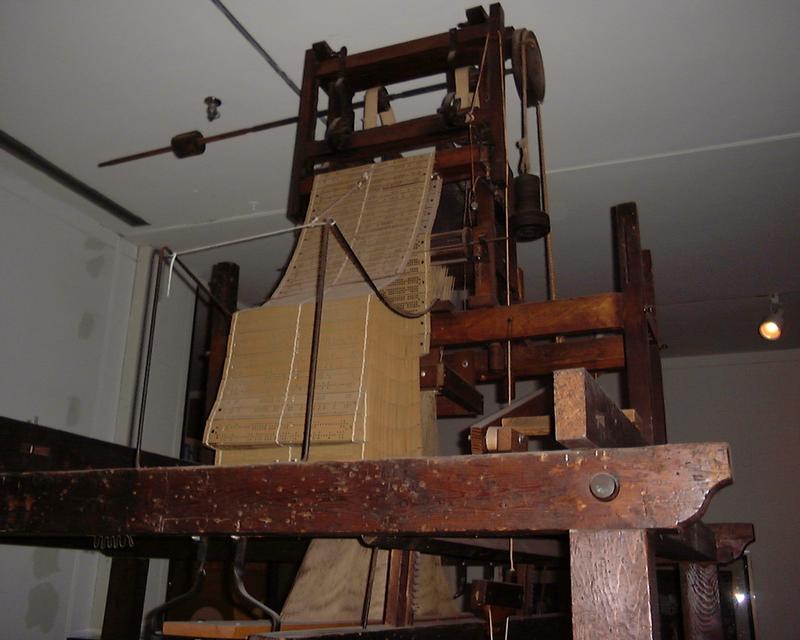 Charles Babbage (1791-1871)
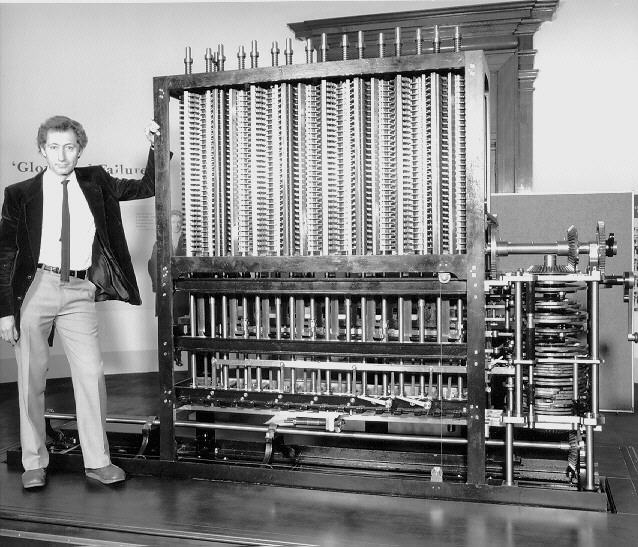 Matemático Inglés
Creó una  máquina de Diferencias en 1822
Usó tecnología  para relojes
Para resolver ecuaciones polinomiales
Nunca se terminó
Máquina Analítica
Babbage (1933) diseñó la máquina analítica
Máquina programable de propósito general
Vapor como fuente de energía
Diseñada para almacenar 1000 números con 50 decimales cada uno. Las instrucciones  almacenadas en tarjetas perforadas
Nunca se construyó
Augusta Ada King, Condesa de Lovelace (1815-1852)
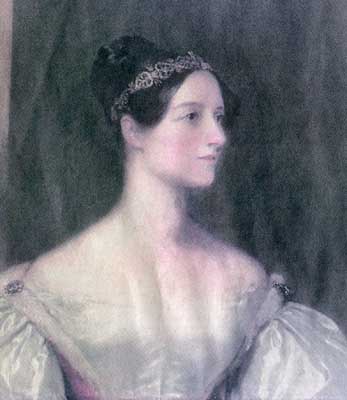 Ayudante de Babbage
Diseñó un lenguaje para la máquina analítica
Es considerada la primera programadora de la historia
Se creó el lenguaje de programación “Ada”
Herman Hollerith
Desarrolló una máquina no programable  para procesar los datos del censo de 1980 de USA.
Los datos se almacenaban en tarjetas Perforadas
Redujo el tiempo del censo de años a  semanas
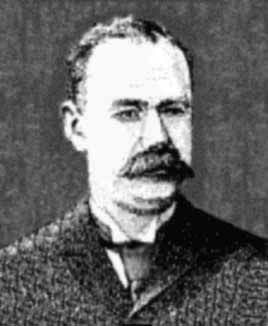 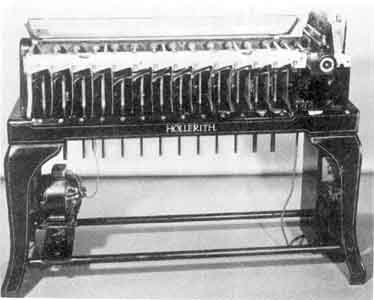 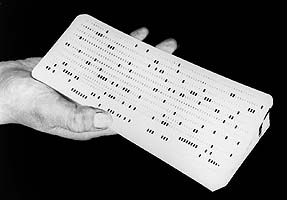 John Atanasoff
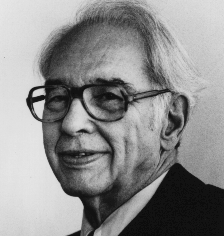 Físico americano
Construyó la máquina ABC a finales de los años 30 
Para resolver sistemas de ecuaciones
Usó tubos  de vacío 
No la terminó  por falta de recursos
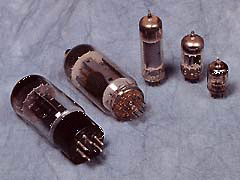 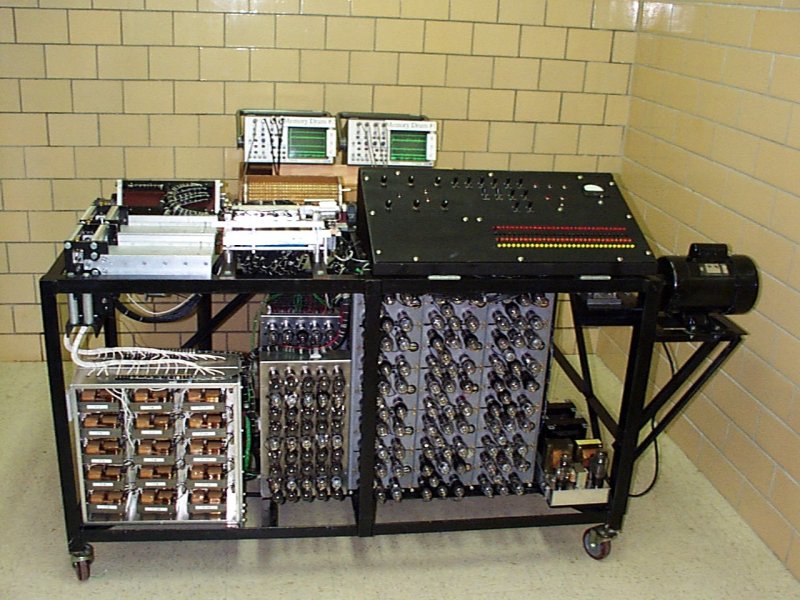 Konrad Zuse
Ingeniero Alemán
Construyó el primer computador digital programable en los  años 30
Usó retardos electromecánicos para realizar conmutación
Primera máquina en la que se utilizó el sistema numérico binario
Falta de recursos
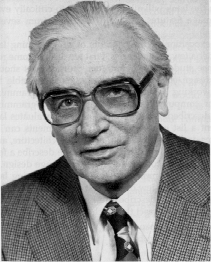 Howard Aiken
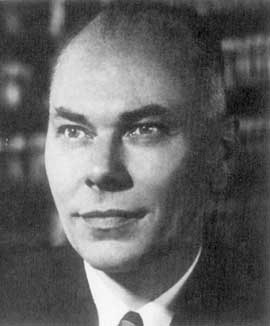 Físico Americano y matemático aplicado
Construyó Harvard Mark I en colaboración con  IBM en 1944
Usó retardos electromecánicos
Números de 23 digitos, logaritmos y funciones trigonométricas
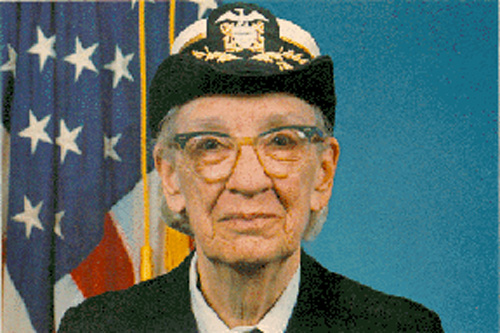 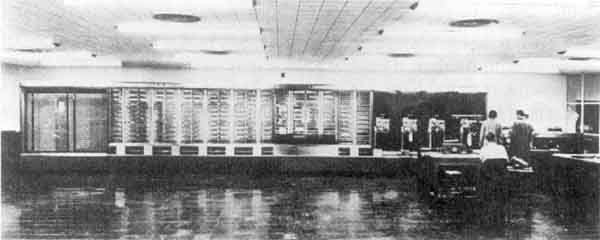 Alan Turing (1912-1954)
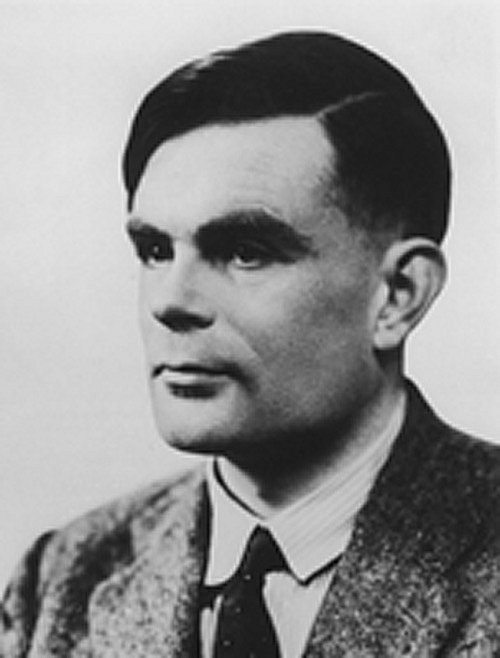 Matemático inglés y primer científico de computación
Creó modelos matemáticos de computadores  (Máquina de Turing) 1936
Demostró  teoremas fundamentales acerca de las limites de la computabilidad (Teoría de la Computación)
Alan Turing (1912-1954)
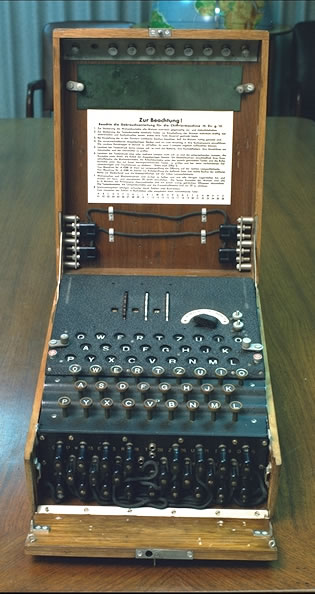 Ayudó a decifrar (criptoanálisis) los códigos secretos  “Enigma”  durante la 2° guerra mundial
Trabajó en la construcción de un computador electrónico británico (Colossus) para decifrar códigos
Perseguido por ser Homosexual.
Se suicidó en 1954
ENIAC
ENIAC: Electronic Numerical Integrator And Calculator
Creado en la Universidad de Pennsylvania por John Mauchly y J. Presper Eckert  en 1946
Primer computador digital electrónico  de propósito general. Usó 19000 tubos de vacío. Fallas cada una hora
La programación requería configurar físicamente la máquina
Llenaba una habitación de 30x50 pies, pesó 30 tons., y disipaba 150000 watts de energía
Se usó para realizar los cálculos del proyecto de la bomba atómica
ENIAC (cont.)
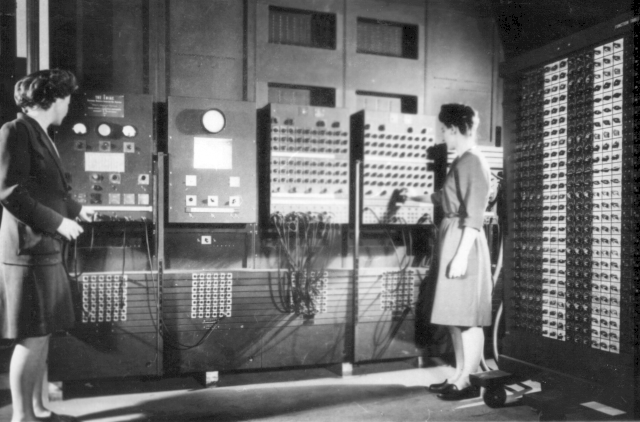 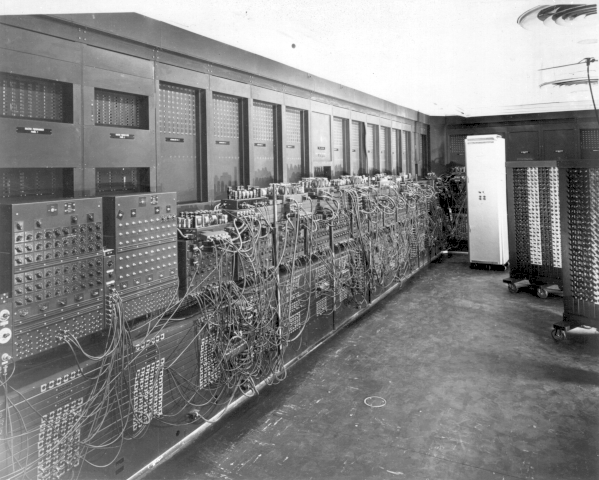 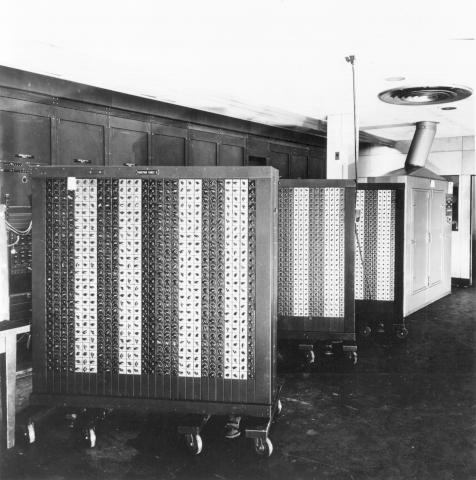 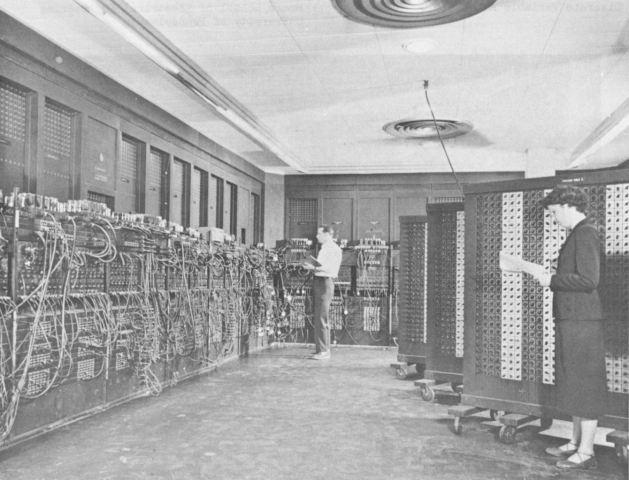 ENIAC (cont.)
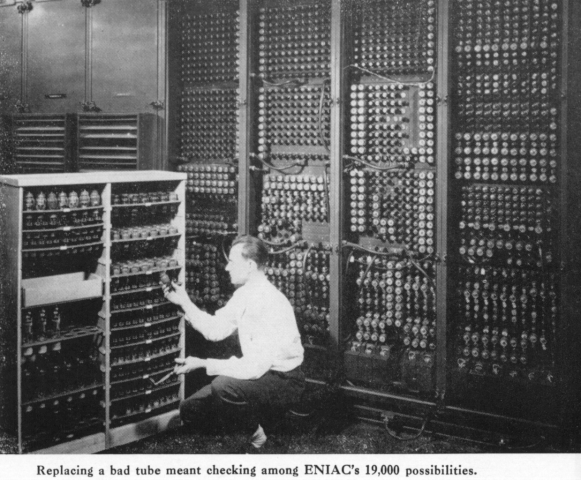 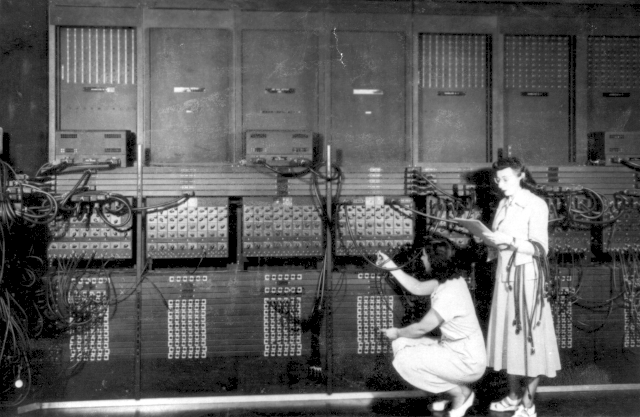 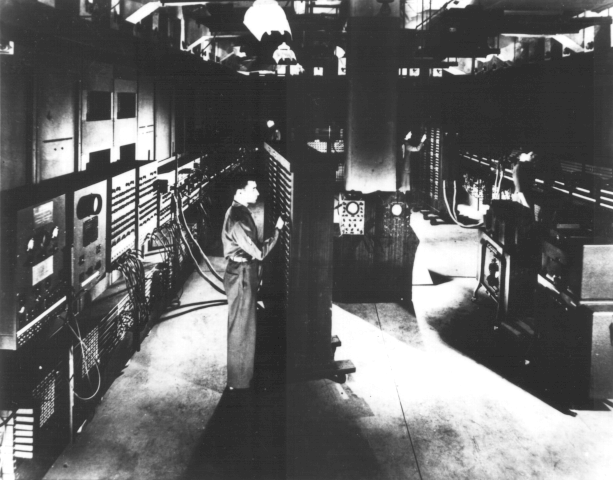 John von Neumann(1903-1957)
Matemático Húngaro, cibernético
Trabajó en el  proyecto de la bomba atómica
Inventó la teoría  juegos y la teoría del autómata auto-replicante
Originador el concepto de programa almacenado en el computador en 1945
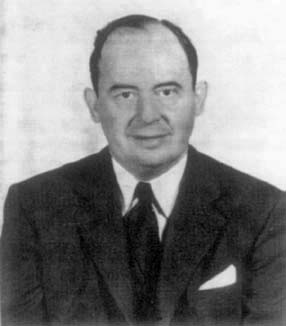 John von Neumann (cont.)
Creó el modelo de instrucciones de programa y datos almacenados en la memoria del computador 
Se pueden de reprogramar
La Arquitectura de computador de Von Neumann llegó a ser  estandar universal
El  primer programa almacenado electrónicamente aparece en 1947
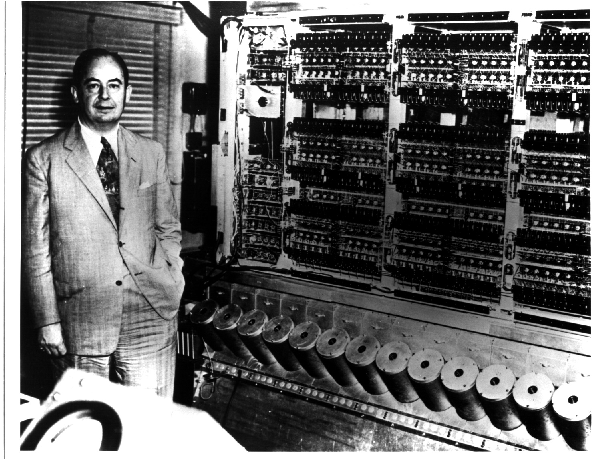 Generaciones de computadores
Primera - 1940-1956: tubos de vacío, lenguaje de máquina; 
Segunda - 1956-1963: Transistores, lenguaje ensamblador (bajo nivel), lenguajes Cobol y Fortran (alto nivel);
Tercera - 1964-1971: Circuitos integrados, usuarios interactúan con aplicaciones y sistema operativo por medio de teclado y monitores;
Cuarta - 1971-Presente: Microprocesadores, primeros computadores domésticos;
Quinta  - Presente y futuro: Inteligencia artificial, reconocimiento de voz, procesamiento paralelo, computación quántica, nano-tecnología, lenguaje natural.
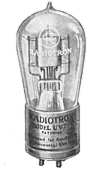 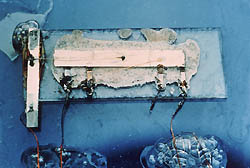 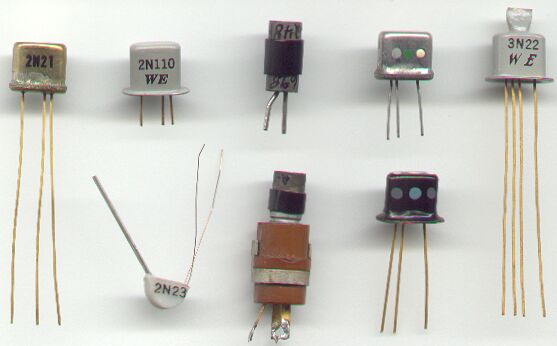 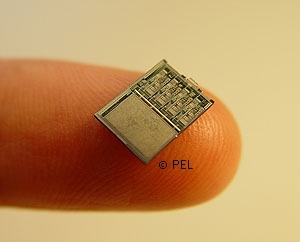 Bio electrónica
Redes neuronales, como las del cerebro, flexibles y adaptables;
Procesan datos de manera muy eficiente y en paralelo;
Micro procesador: 10x106 compuertas lógicas, 20 Wats, 4 GHz ;
Cerebro de abeja: 106 de neuronas, 0,1x10-6  Wat, 1KHz simultáneamente ve, olfatea, vuela, recolecta polen y vive en comunidad.
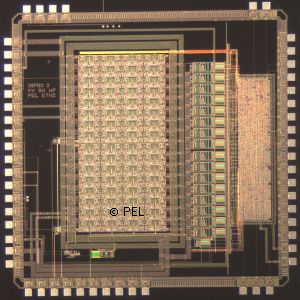 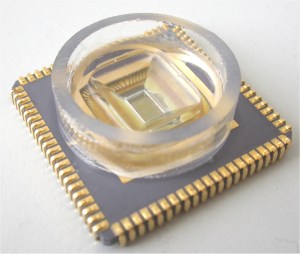 Lenguajes de Programación de Alto Nivel
Grace Hopper construyó el primer compilador en 1952.
John Backus y el equipo de programadores de IBM  desarrollaron por FORTRAN en 1957.
Se construye ALGOL en 1958, es considerado antecesor de C
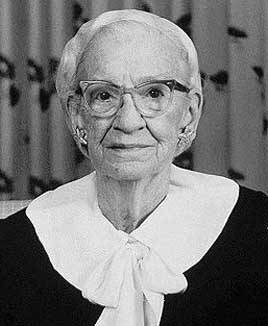 Lenguajes de Programación de Alto Nivel
(1959) COBOL, desarrollado por Grace Hopper.
(1958) LISP desarrollado por John McCarthy en Standford
(1963) BASIC desarrollado por Thomas Kurtz y John Kemeny en Dartmouth
(1968) PASCAL desarrollado por Niklaus Wirth en 1968.
(1972) PROLOG desarrollado por Alain Colmerauer y Phillip Roussel en 1972
Lenguajes de Programación de Alto Nivel (cont.)
A comienzo de los 70 el lenguaje C es desarrollado por Brian Kernighan y Dennis Ritchie en los laboratorios Bell de AT&T
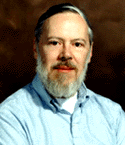 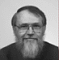 Internet y WWW
(1969) red ARPANET, se conectaron 4 computadores ubicados en UCSB, UCLA, Utah y SRI.
(finales de los 80) WWW(World Wide Web) desarrollado en CERN, Suiza, por Tim Berners-Lee.
(1990) Primer browser de Web creado por Tim Berners-Lee
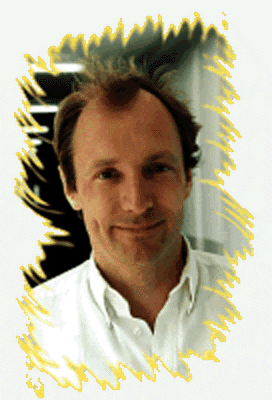 La Internet y la WWW
Marc Andreesen y Eric Bina desarrollan el browser de Web Mosaic en la universidad de Illinois
Marc Andreesen y Jim Clark crean Netscape en 1994
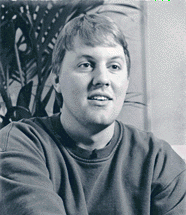 Pantelégrafo
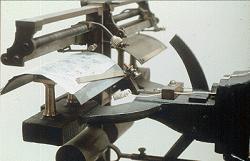 Il Pantelegrafo ideato dall'abate Giovanni Caselli è un dispositivo per inviare e ricevere immagini a distanza con un metodo elettrochimico.
Il Pantelegrafo prende servizio il 16 febbraio 1865 e va in pensione nel 1870.
www.museoscienza.org/radio/telefax.html
Pantelégrafo (cont.)
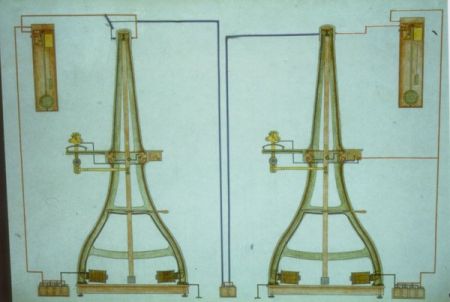 Telefax de 1865
La puntina metallica del trasmittente esplora il documento originale scorrendo su linee parallele, e invia messaggi al ricevente attraverso la linea telegrafica. La puntina del ricevente percorre un foglio trattato chimicamente e annerisce la carta a seconda del segnale ricevuto. Due grossi pendoli garantiscono la sincronia dei due apparati.
El futuro...
“I think there is a world market for maybe five computers” ---- Thomas Watson, Chairman of IBM, 1943.
“If automotive technology had progressed as fast as computer technology between 1960 and today, the car today would have en engine less than a tenth of an inch across, would get 120 000 miles per gallon, have top speed of 240 000 miles per hour, and would cost $4” --- Rick Decker and Stuart Hirshfield, The Analytical Engine.
El futuro...?
Mecánica Popular 1954
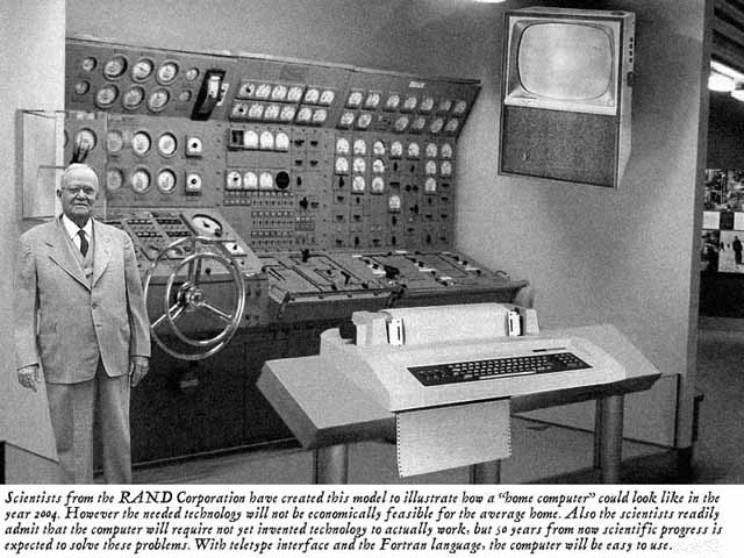